إحكام الاسم التجاري
قيد الاسم التجاري
التصرف بالاسم التجاري
حماية الاسم التجاري
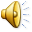